UC College of Medicine Center for Addiction Research (CAR) Summer Speaker Series
Sponsored by: Center for Clinical & Translational Science & Training

August 9, 2023
12:00 – 1:00PM

This event is being recorded.
Participants can enable captions in the taskbar under more.
Center for Addiction Research (CAR)
The CAR was launched in October of 2020

Mission: to support cross-disciplinary collaborations across UC as well as with community partners, governmental institutions, and other academic institutions in order to accelerate scientific progress in addiction prevention and treatment

Twenty-eight faculty from five UC Colleges

CAR Website: https://med.uc.edu/institutes/CAR/home
CAR Website
Publications: 	https://med.uc.edu/institutes/CAR/publications

Projects:
	https://med.uc.edu/institutes/CAR/projects

Communications:
	https://med.uc.edu/institutes/CAR/communications

To become an affiliate member:
	https://med.uc.edu/institutes/CAR/car-member-registration
The COM CAR Summer Speaker Series
Supported by an award from the Center for Clinical & Translational Science & Training
Thank you to Jen Rowe for planning assistance.
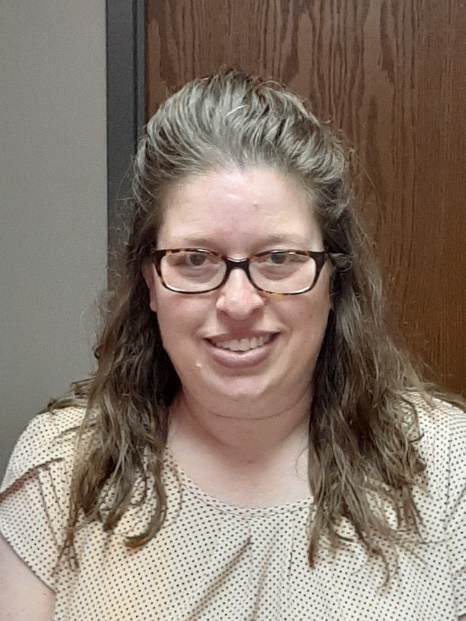 The COM CAR Summer Speaker Series
Special thank you for operational assistance from:
Jermaine Fields – UC IT User Interface and User Experience Developer 

Todd Schutter - Multi-Media Coordinator, UC Information Technology
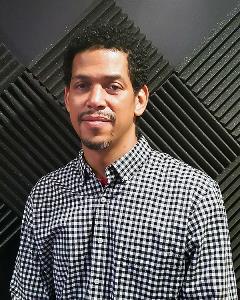 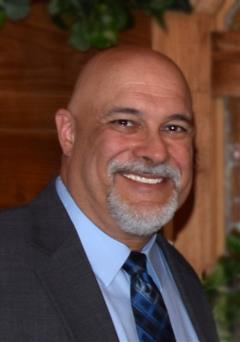 Examining Substance Use Around the Timing of Pregnancy from a Health Equity and Patient-Centered Perspective
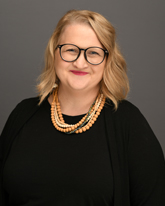 Nichole Nidey, PhD
University of Iowa
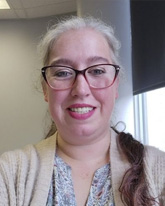 Tara Cain
EMPOWER
Learning Objectives
Identify why epidemiological research focused on substance use needs a health equity lens.

Describe the relationship between substance use stigma and maternal health outcomes.

Understand the benefits of conducting research in partnership with persons with lived experience of substance use during pregnancy.
Persistent and complex public health challenge
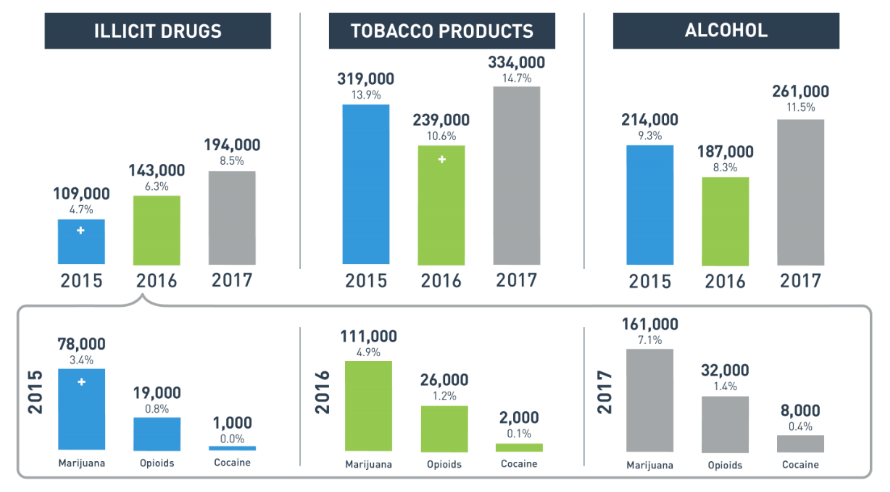 Substance Use in Past Month Among Pregnant People
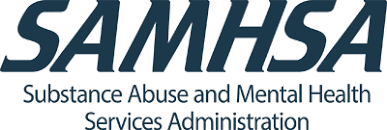 Special analysis of the 2017 NSDUH Report.
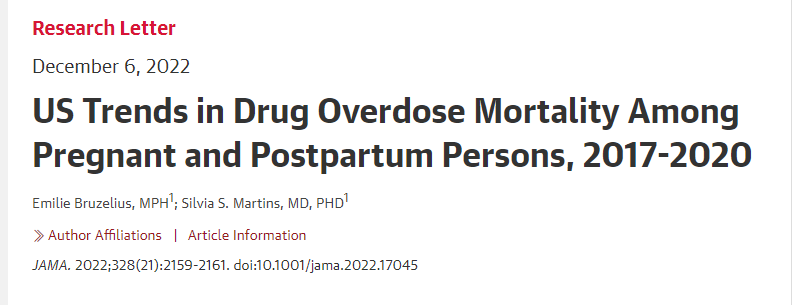 Postpartum Mortality in Cincinnati
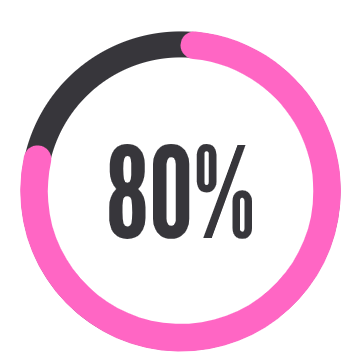 45%
16/20 postpartum deaths occurred among those with substance use during pregnancy
Maternal Mortality Among Persons with Illicit Substance Use
Nichole Nidey, Michael P. Marcotte, Laura Kair, Andrea L. Greiner, Mishka Terplan, Karen Tabb and Christine Wilder
American journal of obstetrics and gynecology, Vol.226(1), pp.S386-S386;
01/2022;
How do we support pregnant and postpartum persons with substance use to improve their outcomes?
[Speaker Notes: Nichole]
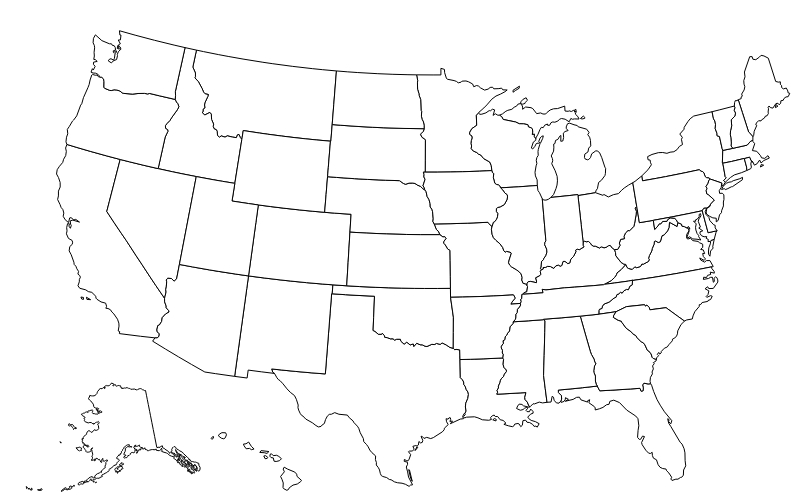 Stakeholder Locations
Groups Represented:
Persons with lived experience 
Researchers
OB/GYN
Pediatricians
Neonatologists
Social Work 
Peer Support
Nurses
Substance Use Tx Providers
Psychologists
Home Visiting
Harm Reduction
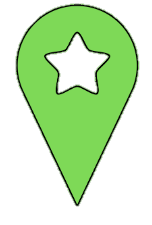 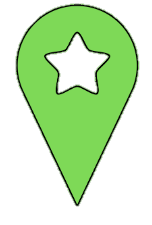 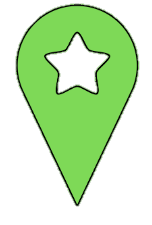 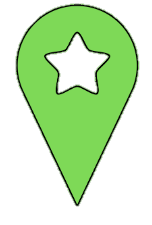 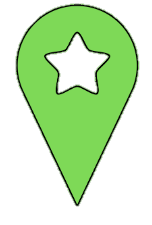 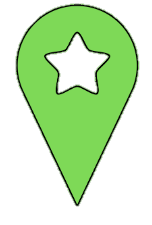 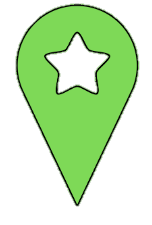 17 stakeholders with lived experience of substance use 
Avg. 30 stakeholders join monthly meetings
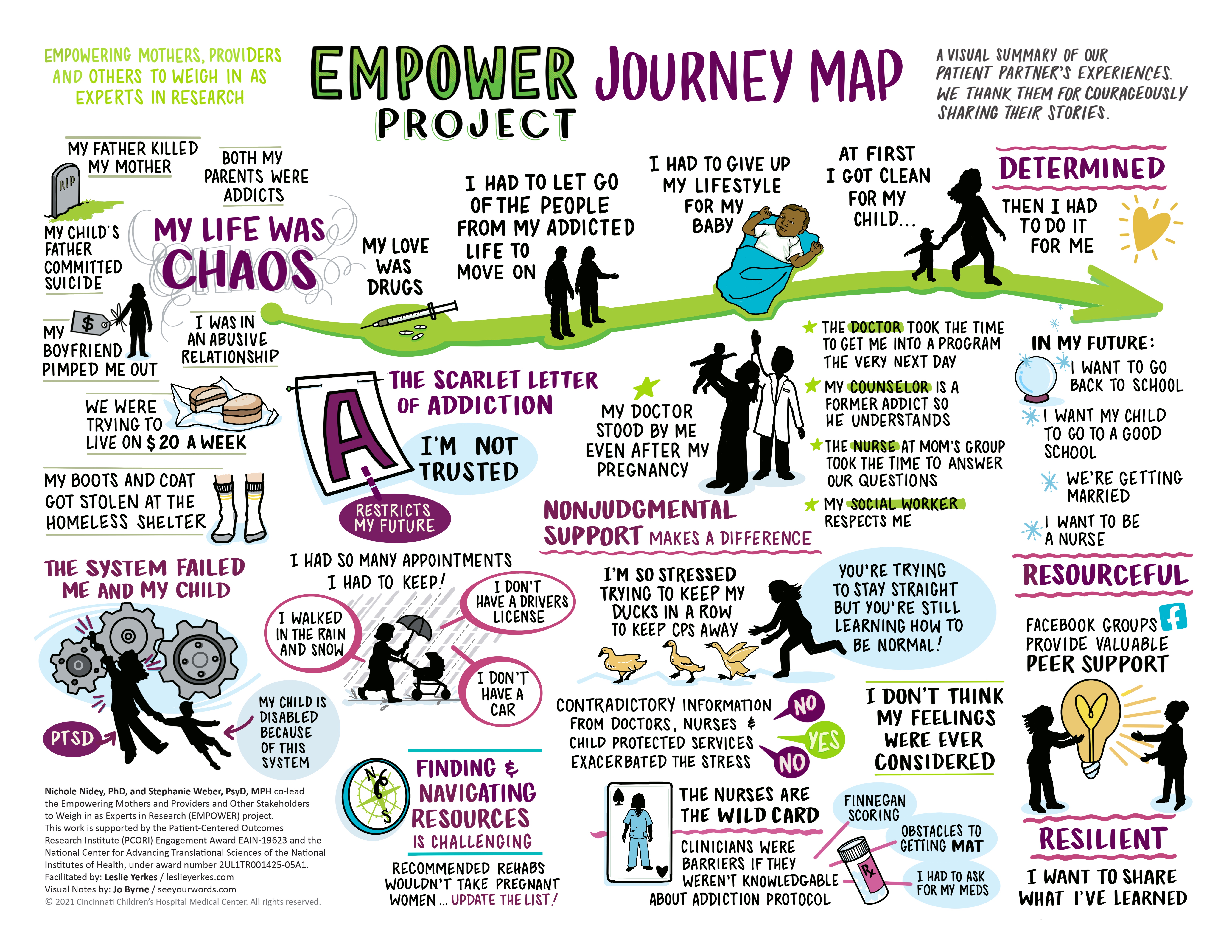 [Speaker Notes: Nichole]
Meet Tara
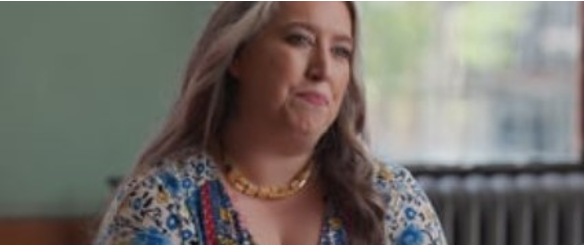 *Video not available in PowerPoint
Stigma/Discrimination and Postpartum Outcomes
[Speaker Notes: S]
Development of Survey
Draft Questions
Patient Stakeholder Edits
Final Survey
Pilot
Collaborative Review
Healthcare Discrimination Tool
Measures perceived discrimination in healthcare settings 
Doctor or nurse not listening to you
“I can’t answer when you ask about both nurse and doctor in the same question”
Participant Characteristics (n = 100)
100% history of Opioid Use Disorder 

100% received treatment at least 1 time during pregnancy

Majority of participants from Cincinnati Region
92% White

4% Hispanic/Latina
 
86% High School Diploma 

89% Public Insurance
*BOLD indicates p value >0.05, MOUD = medication for opioid use disorder
EMPOWER stakeholders stories have highlighted the need to examining research data from a health equity approach
Health Equity Lens
Who is affected by processes, policies, and/or structure

How do processes, policies, and/or structure widen existing or create disparities?
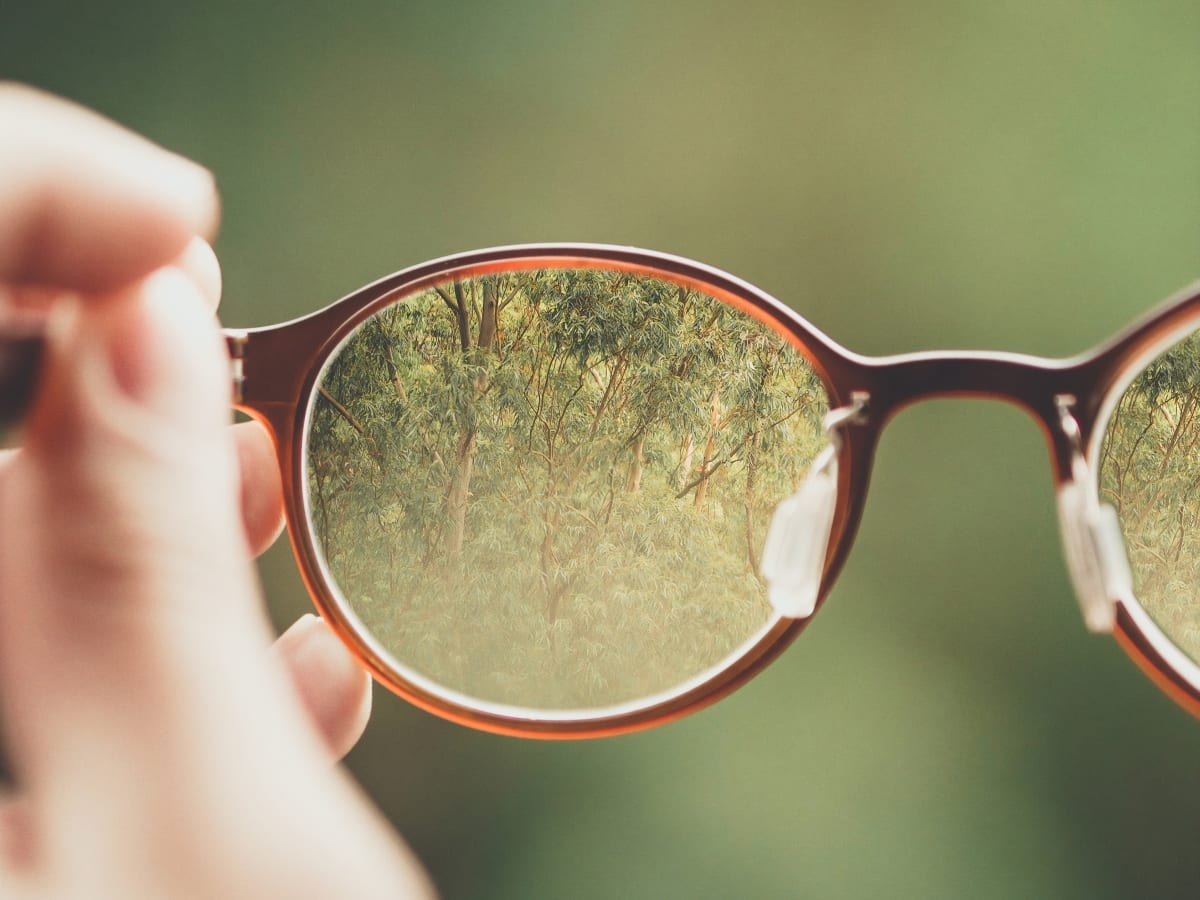 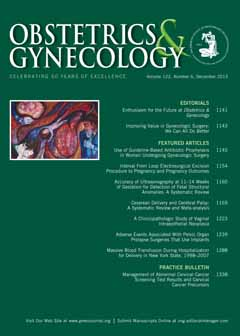 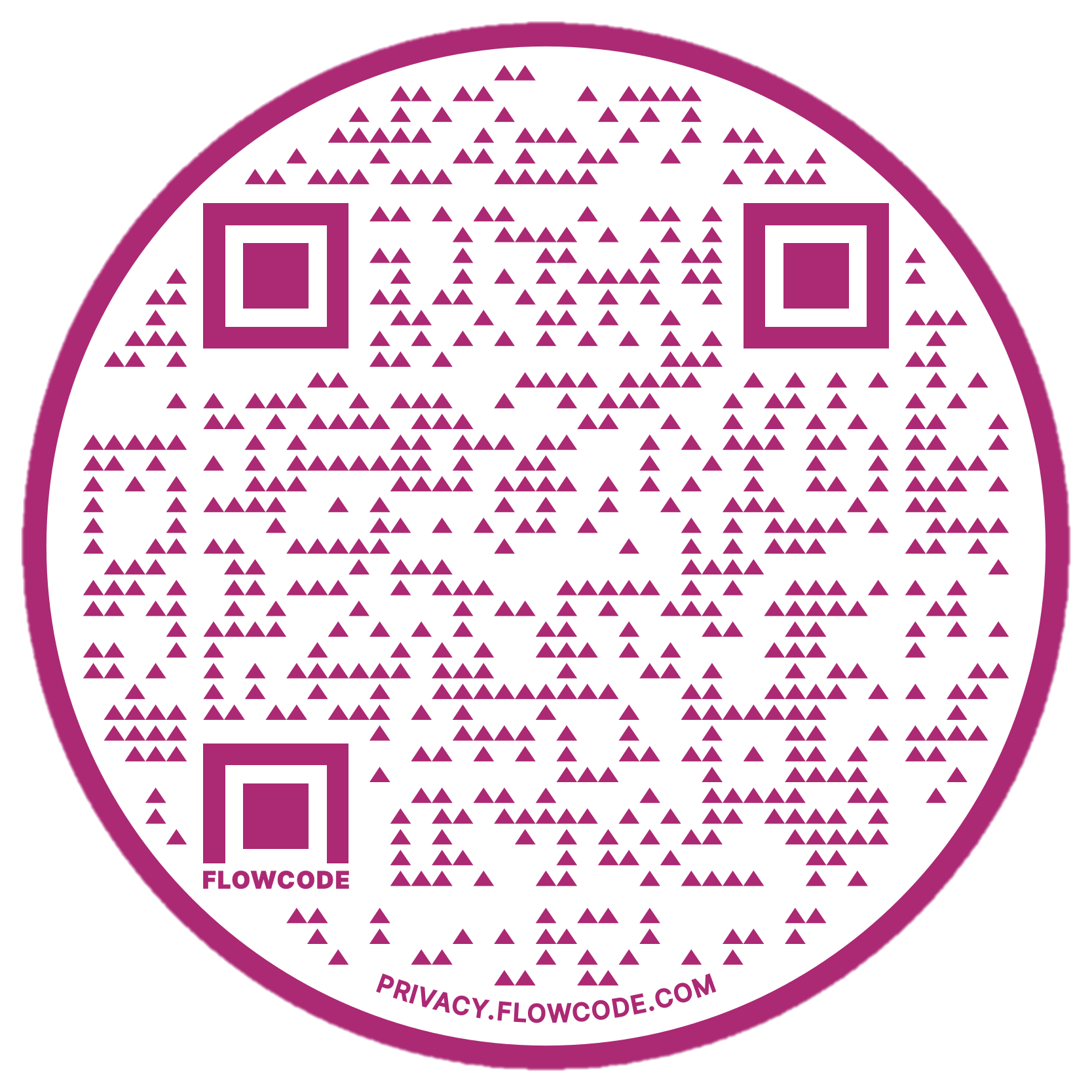 Breastfeeding Recommendations
American College of Obstetricians & Gynecologists (ACOG) advise against cannabis use but DO NOT recommend counseling against breastfeeding if using cannabis
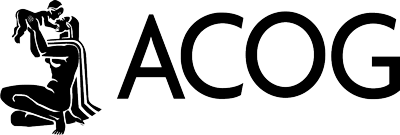 Background
Less known if/how breastfeeding guidance varies by maternal characteristics 
Ample evidence of interpersonal and structural racism in the context of breastfeeding support & War on Drugs 
Persistent breastfeeding disparities 
Black mother-infant dyads lowest rates
Study Objective
Examine how breastfeeding advice in the context of cannabis use differs by self-reported race 
---During any of your prenatal care visits, did a doctor, nurse, or other health care worker do any of the following things…advise me not to breastfeed my baby if I was using marijuana.
Odds of Receiving Prenatal Advice Not to Breastfeed When Using Cannabis Among Pregnant People with Self-Reported Cannabis Use by Self-reported Race & Ethnicity
†Insurance type, prenatal smoking, education, age, state, year of delivery, survey weights
PRAMS Total Weighted Sample Size n=51,793, Actual Sample Size n = 1,213
Conclusion
Non-Hispanic Black pregnant people were disproportionately advised against breastfeeding, a non-evidenced based recommendation

Maternal-child health researchers have highlighted the need to address the effects of structural & interpersonal racism on breastfeeding outcomes
EMPOWER stakeholders stories have highlighted the need for peer-support
[Speaker Notes: Tara]
Peer Support Certification in Ohio
Currently the peer support curriculum does NOT include education on substance use and pregnancy
EMPOWER stakeholders completed the state’s training and became certified
EMPOWER stakeholders have developed a 3-hour training module for the state to provide peer supporters education on how to support this population
[Speaker Notes: Tara]
Mary’s Story
*Video not available in PowerPoint
[Speaker Notes: Tara]
Q&A
Please unmute to ask a question OR type your question in the chat box.
Thank you for joining us!
Please take a few moments to complete 
the survey form. The survey link is provided 
in the chat box and will also be emailed.  

The form is required to complete if requesting CE credit for Psychology, Social Work, or Counseling.
All Summer Speaker Series event recordings can be found by visiting 
the CAR website. 

Thank you for attending!
med.uc.edu/institutes/CAR/summer-speaker-series/speaker-series-2023